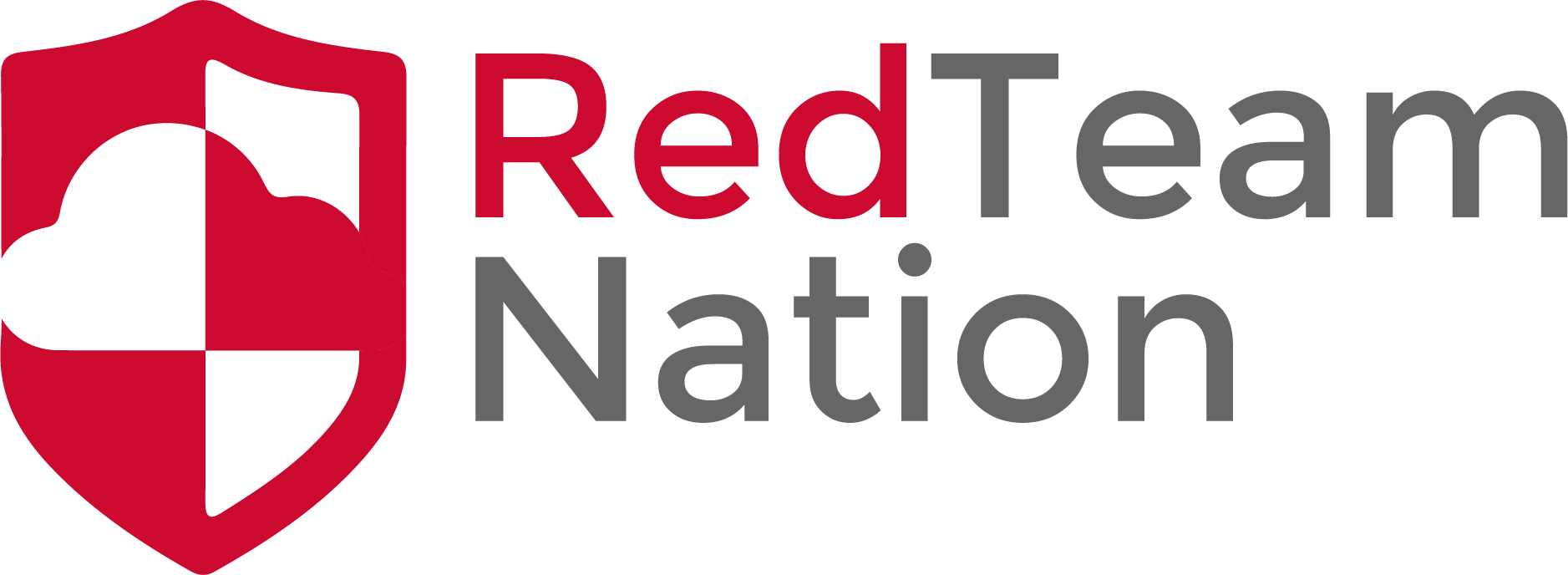 Symmetric Encryption
CEO/Lead Instructor: Brandon Dennis, OSCP
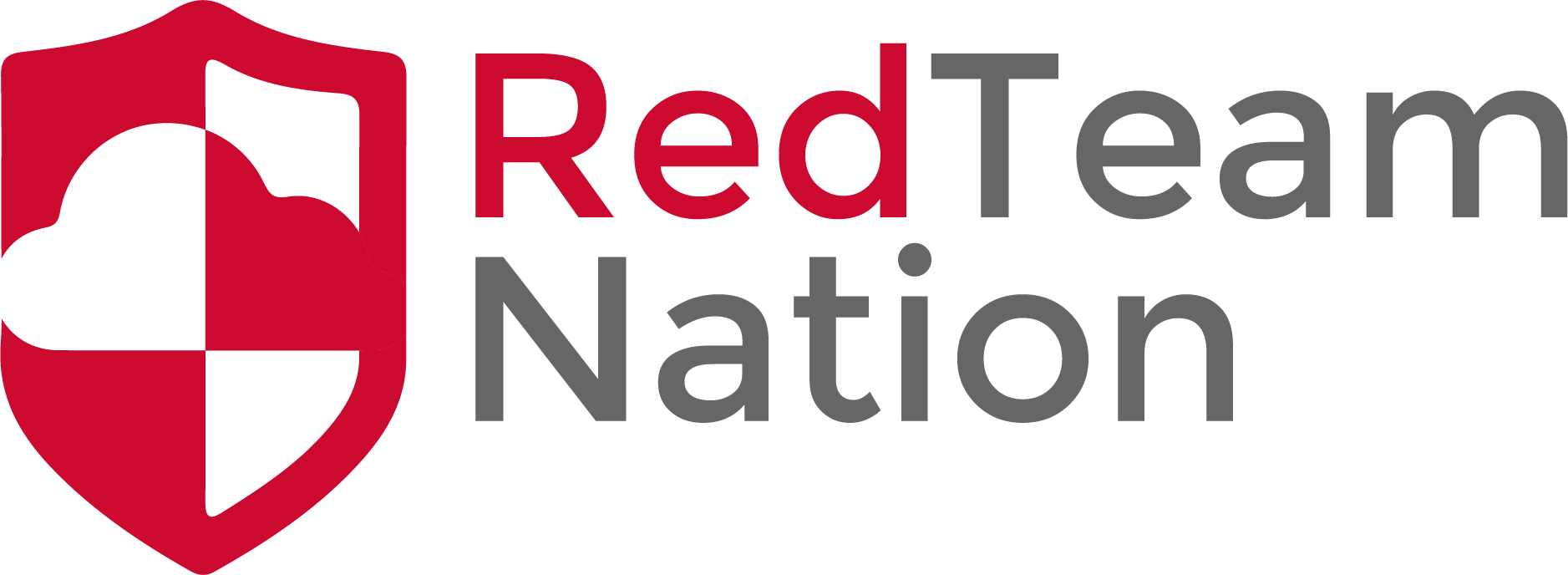 What is Symmetric Encryption?
Uses the same Crypto Key for encryption and decryption
The key is normally shared between the 2 end parties for encryption and decryption of each message
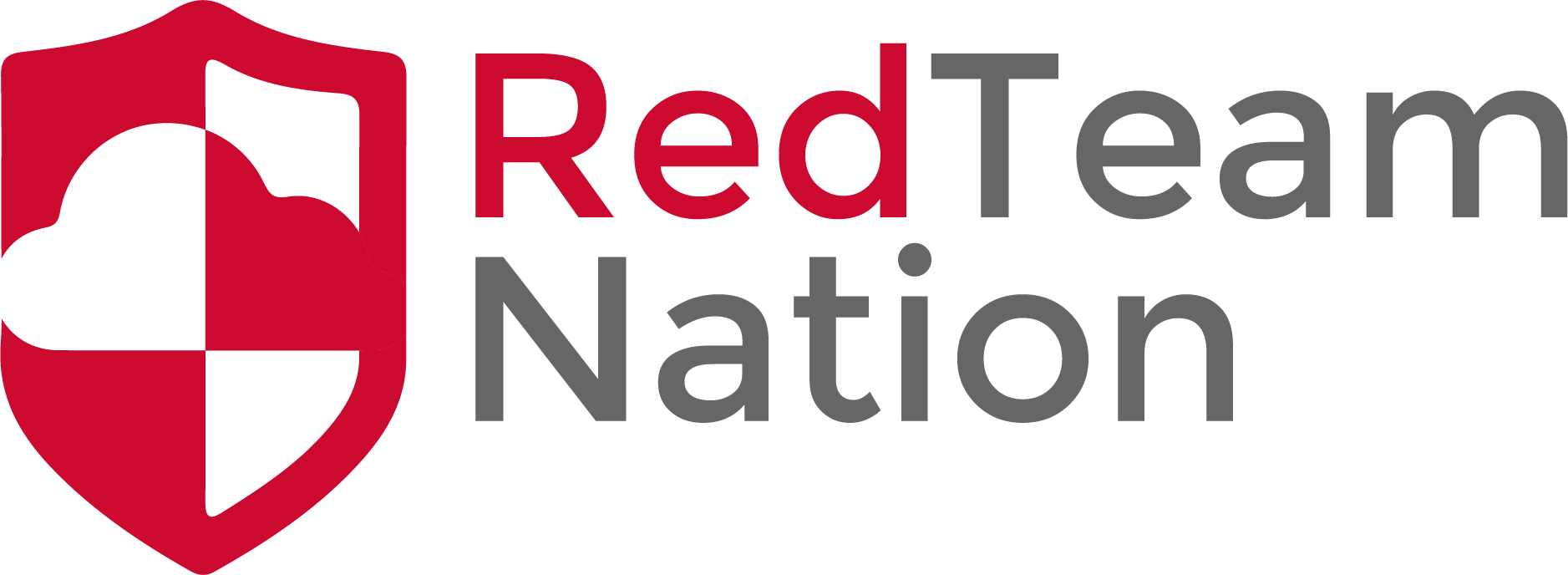 Draw Backs
Each party member will have the same key
If one get compromised they all are compromised
Pseudo random key generators are used for the keys and can sometimes lack randomness
Because of this there have been past attacks on Symmetric Encryption
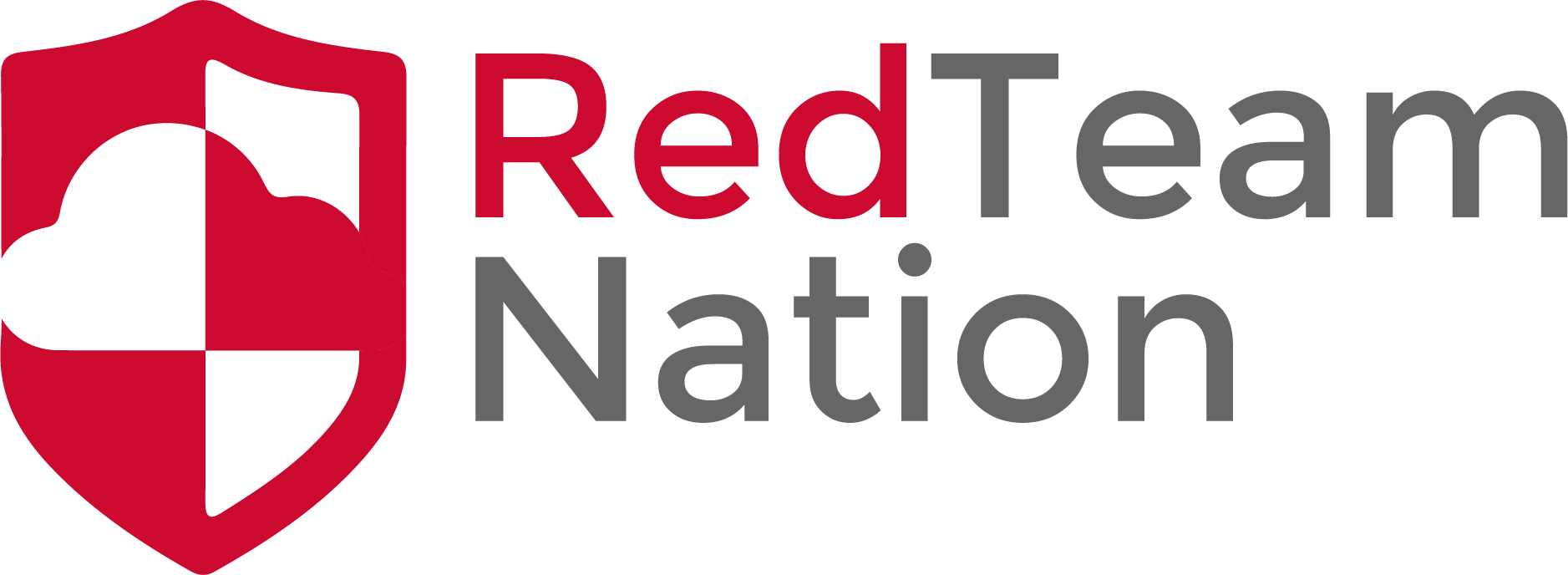 Types
Stream Ciphers
Used to encrypt digits and letters one at a time in a stream
Block Ciphers
Takes a set number of bits and encrypts them as a single entity
If the plaintext does not fit the block cipher bit size it will pad the data to make sure it fits
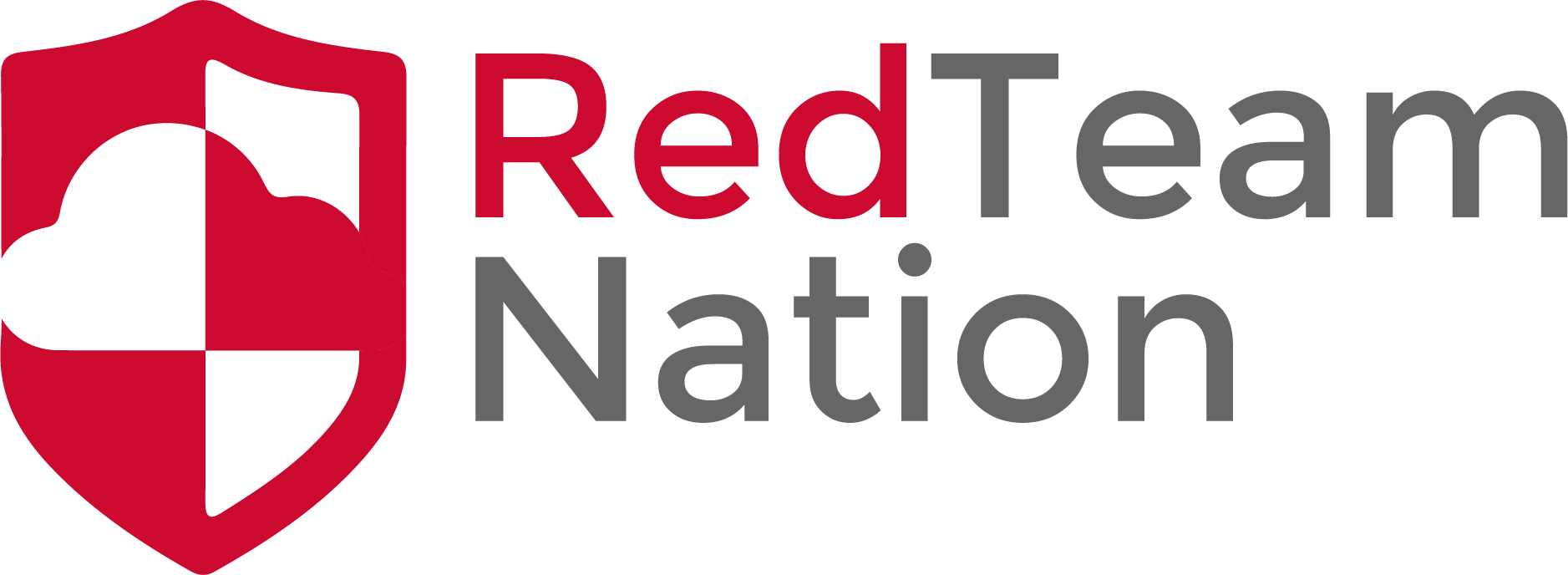 Common Algorithms
AES
3DES
RC4